21-22 Title I Annual Parent Meeting
[Speaker Notes: Hello DPS Families! 
          We are asking you to watch this short video because our school is a Title I school
          You can pause and resume at any time to take notes, write questions or suggestions to discuss with someone at the school later.]
What is Title I?
Written into law in 1965.  Title I is a federal grant which supports our student populations with high needs.

It ensures that all students are receiving high quality well-rounded education to meet challenging academic standards.

Funds are allocated to schools according to Free & Reduced Lunch (FRL) populations.
[Speaker Notes: ●     Title I is the largest federally funded educational program.  It was written into law in 1965 to support our student populations with high needs. 
          ●     The program provides supplemental funds to school districts to ensure ALL students receive high quality and well-rounded education to meet academic standards and goals.
          ●     The funds are allocated to schools according to the Free & Reduced lunch populations.
              In DPS, Title I funds are allocated to schools with 60% or higher populations of free and reduced lunch .]
PARENTS RIGHT TO KNOW
As a Title I parent you have the right to:
Know your child is attending a Title I school.

Know the qualifications of your child’s teacher.

Opt-out of state assessments.

Know if your child has been identified as an English Learner.

Be involved and provide feedback on the development of the school’s Unified Improvement Plan (UIP), the Parent Engagement Plan, and the School Parent Compact..
[Speaker Notes: The law states that as a parent or guardian of a student attending a Title I School, you have the “right to know”.  In this video we will go over the rights listed here.]
TITLE I SCHOOLWIDE PROGRAM
What is a Title I Schoolwide Program?
The school uses Title I funds to upgrade the entire educational program.
How is our school using Title I funds?

Title I funds are used to serve all children in order to raise academic achievement.
What is our school doing to raise academic achievement?

1% of the district’s Title I budget is distributed to schools for parent engagement.
You have the right to have input as to how this money is spent.
[Speaker Notes: As mentioned in the beginning, we are a Title I School. 
●                 We are implementing a schoolwide program, meaning that our Title I funds are used to upgrade the educational program for the entire school. It also means that the funds are used to serve and raise the academic achievement of all our students.
●                 Let’s take a minute to reflect on the bulleted questions:
■                        Do you know how our school uses the Title I funds?
■                        Also, do you know what our school is doing to raise the academic achievement of our students?
If you don’t know the answers to these questions, this is a great opportunity to contact the school and become informed.
●                 Something else to mention here, is that 1% of the district’s Title I budget is set-aside and distributed to schools to engage parents in their student education.  As a parent or guardian you have the right to have input on how this money is spent.]
TEACHER QUALIFICATIONS
As a parent you have the right to request information about the qualifications of your child’s teacher.
You are entitled to know if:
Your child’s teacher has met state qualification and licensing requirements.
If your child’s teacher doesn’t meet applicable state licensure requirements for more than 4 weeks you will be notified by the school. 

Your child’s teacher is teaching under emergency or other provisional status.

Your child’s teacher is teaching in the certified field of discipline.
To request your child’s teacher qualifications please contact the school.
[Speaker Notes: ●     Parents are entitled to know the qualifications of their child’s teacher.  Aside from privacy laws, parents do have the right to know if the teachers meet state qualifications and licensing requirements, if the teacher is a long term substitute due to emergency or provisional status, and if the teacher is certified the subject - example:  is the science teacher certified to teach science.  Our school will notify families if a teacher does not meet such requirements.
●    Feel free to contact the school leader for more information.]
ASSESSMENTS
As parents, you have the legal right to exempt your child from certain assessments, including:
CMAS (English Language Arts, Mathematics, Science, Social Studies)
CoAlt (English Language Arts, Mathematics, Science, Social Studies)
Colorado Spanish Language Arts (CSLA)
PSAT 9 and PSAT 10
SAT
ACCESS, TS Gold, WAPT, and READ Act assessments                                                 are not included. 

If you wish to request an exemption for your student,  you must fill out the online form in Parent Portal two weeks prior to the CMAS testing window. If you do not have access to the Internet or do not have a Parent Portal account, please speak with one of the front office staff to fill out a paper form.
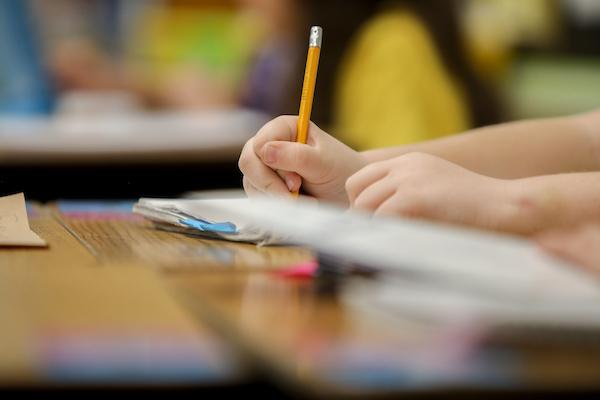 [Speaker Notes: You have the right to opt your student out from the assessments listed here. 
Please take note: ACCESS, TS Gold, WAPT and READ Act assessment are excluded!
In order to “opt-out” of assessments, you MUST fill out the form at least two weeks prior to the testing window.  You can find this form in the Parent Portal, or if you don’t have access to the Internet or the portal, please contact the front office to fill out a paper form.]
IMPACT OF OPTING-OUT OF ASSESSMENTS
We do encourage parents to consider the impact of opting-out of assessments
Assessment data allows us to:
Provide tailored instruction to improve student academic performance
Support teachers in improving their teaching strategy
Guide school leaders in making decisions regarding curriculum and instruction
Understand how a school is serving students of color, FRL students, English Learners and students with disabilities compared to other student populations.
Ensure the school’s accreditation status is not negatively impacted
[Speaker Notes: It is important that all parents/guardians consider the impact of opting-out of assessments as it affects students in the following ways:
● 	Teachers use the data to tailor their instruction and improve teaching strategies
● 	School leaders make informed decision regarding curriculum and instruction
● 	Helps us understand areas of inequities when comparing with other student populations
● 	Has a negative impact on our school accreditation status]
LANGUAGE INSTRUCTION
We are required to provide language instruction if a student is identified as an English Learner (EL)
How DPS meets this requirement:
During registration parents complete a Home Language Questionnaire. 
If parents indicates a language other than English on the questionnaire, parents receive ELA Program information.

After potential English Learners have been tested, parents receive a letter explaining:
how their child was identified 
ELA programs offered at the school 
assessment information showing the child’s English proficiency and overall academic achievement.

If you have questions about the ELA program at the school or your child’s English proficiency level, please contact the school.
[Speaker Notes: As a Title I School, we are meeting the requirement to provide language instruction to students identified as English Learners the following ways:
●     Parents complete a Home Language Questionnaire during registration, if they indicate a language other than English is spoken at home, they receive information about the ELA program, then, students are tested for English proficiency.
●       The parents then receive information explaining
    ■      how their student was identified
    ■     The ELA program and supports offered at the school
    ■      Testing results for language proficiency and overall academic achievement]
PARENT ENGAGEMENT
Parent engagement is vital to the success of our students, as Title I school we are required to provide opportunities for parent engagemenent.
The Unified Improvement Plan (UIP) is our school’s roadmap to increasing student achievement.  What is your school performance rating? 

Our school’s Parent Engagement Policy outlines parent engagement opportunities. Do you know your school’s  parent engagement strategies?

Our School Parent Compact outlines our responsibility as a school and your responsibility as a parent to helps us raise students achievement.  Did you review your School Parent Compact already?

If you are interested in participating in the development                                       of our school’s UIP, Parent Engagement Policy and                                        School Parent Compact, contact the school.
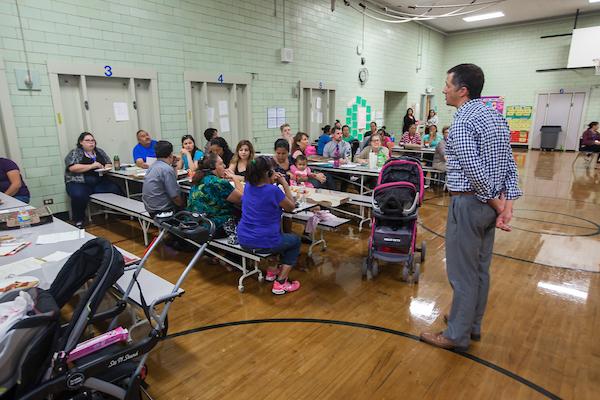 [Speaker Notes: As mentioned before, Title I funds are set-aside for Parent Engagement, so we are required to provide opportunities for parents to engage in their student’s education.  Let’s explore some ways that you can be engaged:
●           Do you know what your school performance rating is?  (Also known as the School Performance Framework or SPF)  Based on the rating schools and stakeholders must develop, review or update the strategies in the Unified Improvement Plan to increase system effectiveness and student achievement. Here is an excellent opportunity for families to be engaged. 
●           All Title I Schools must have a Parent Engagement Policy that outlines the opportunities for parents to engage and participate in educational activities.  They must also have a School Parent Compact or an agreement that outlines the shared responsibilities between the school, the families and the students to increase student achievement. This document must be shared by the school, reviewed by families and changed or updated with family input every year.
●           If you are interested in participating in any of the plans and policies previously mentioned, or if you want to learn more about parent engagement opportunities at our school, please contact the front office.]
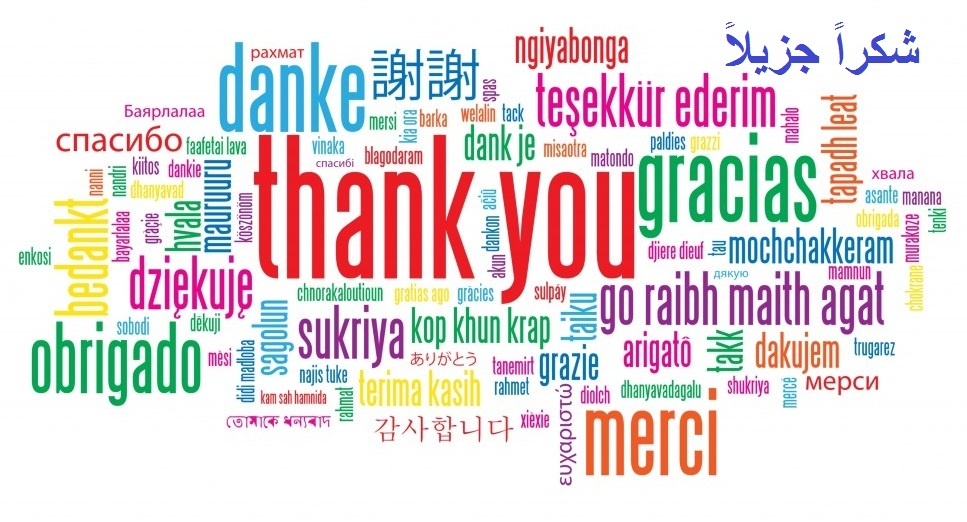 [Speaker Notes: Thank you for your time and attention!
If you have any questions or if you would like additional information please contact the school.]